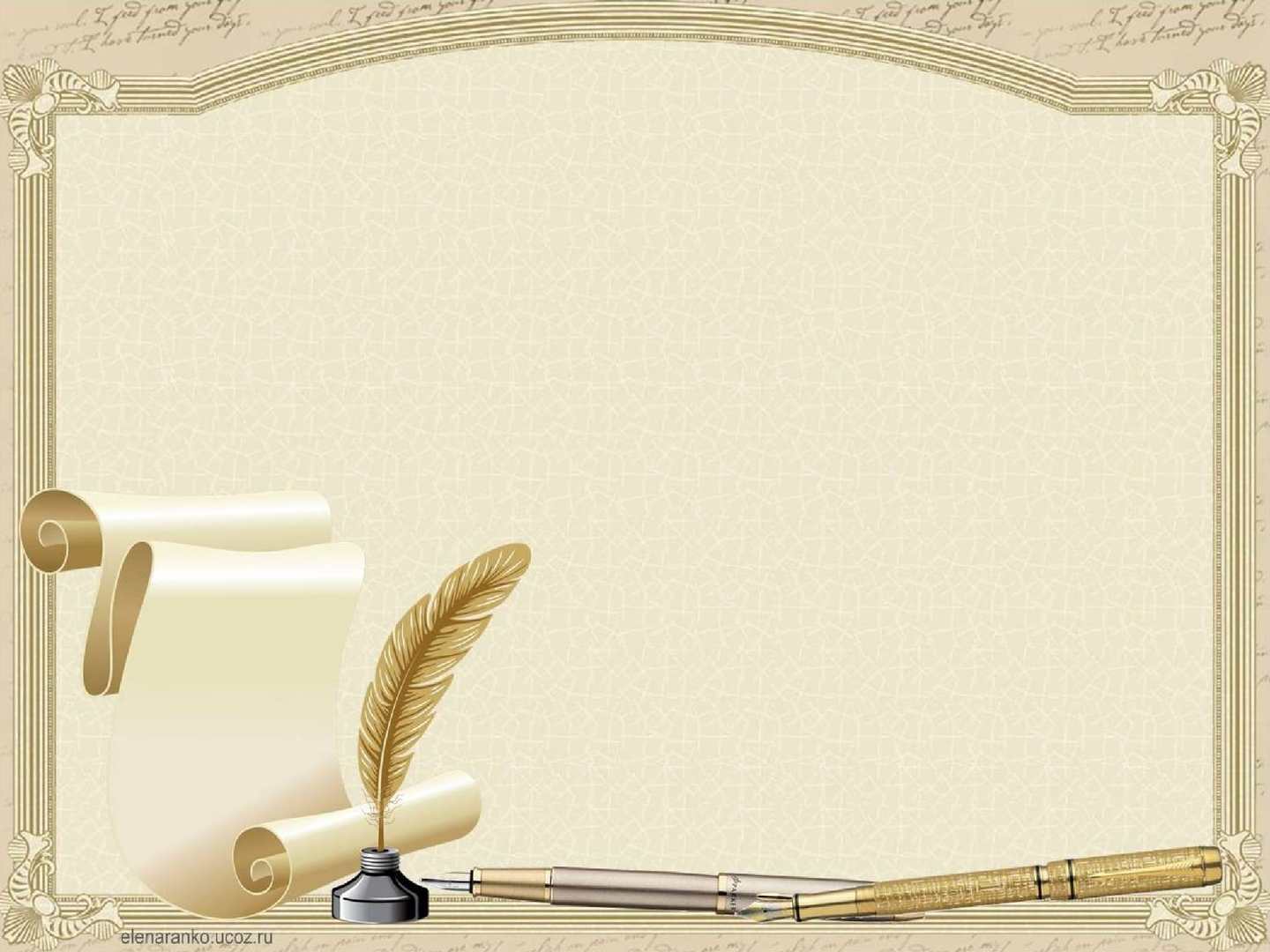 Годовой календарный учебный график
муниципального бюджетного 
дошкольного образовательного учреждения 
ДЕТСКИЙ САД № 1 «РОМАШКА»
на 2016 – 2017 учебный год
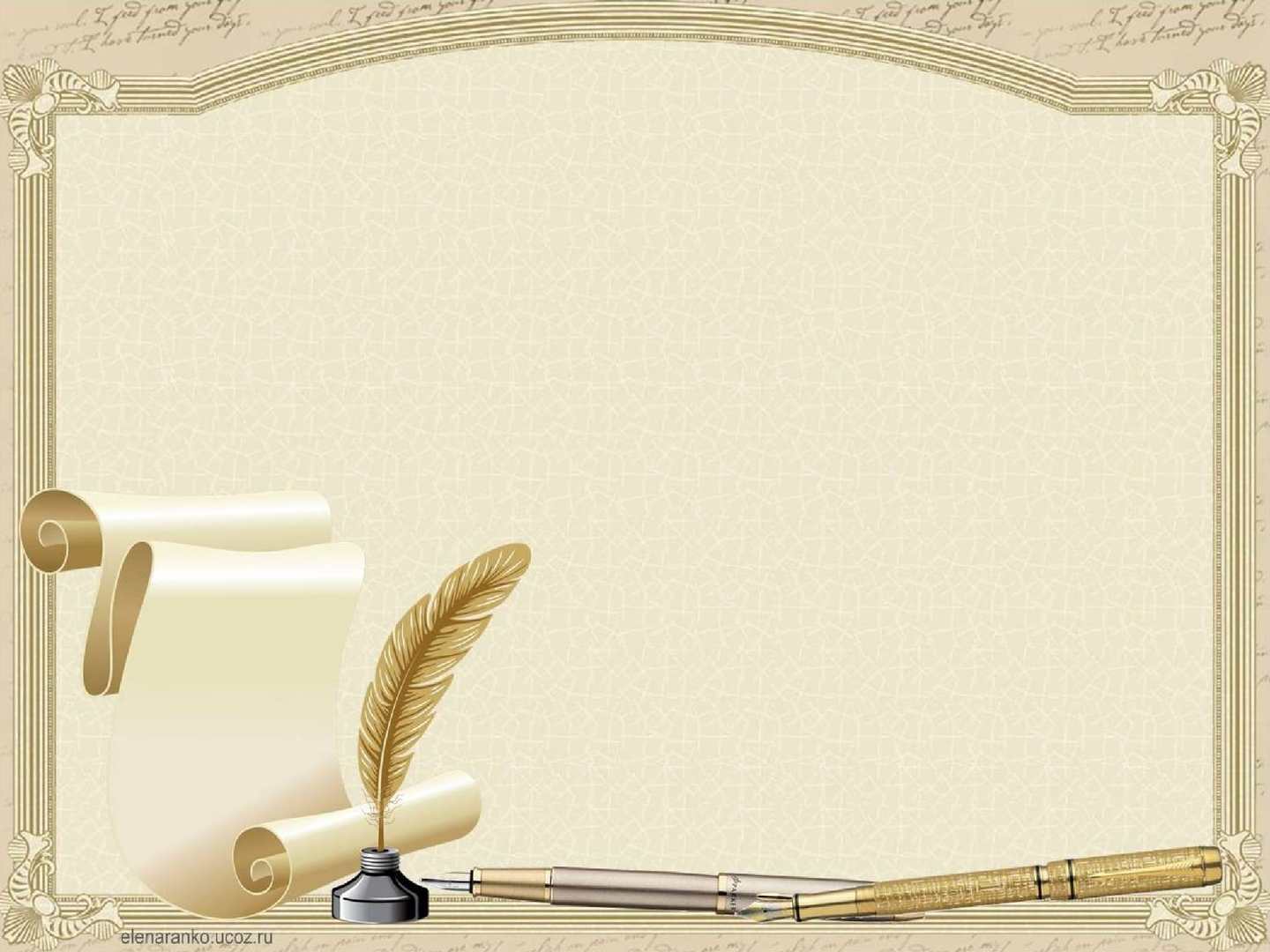 Годовой календарный учебный график на 2016 - 2017 учебный год является локальным нормативным документом, регламентирующим общие требования к организации образовательного процесса в муниципальном бюджетном дошкольном образовательном учреждении детский сад № 1 «Ромашка».
Календарный учебный график обсуждается и принимается педагогическим советом, утверждается приказом заведующего  ДОУ до начала учебного года. Все изменения, вносимые в годовой  учебный график, утверждаются приказом заведующего образовательного учреждения и доводятся до всех участников образовательного процесса.
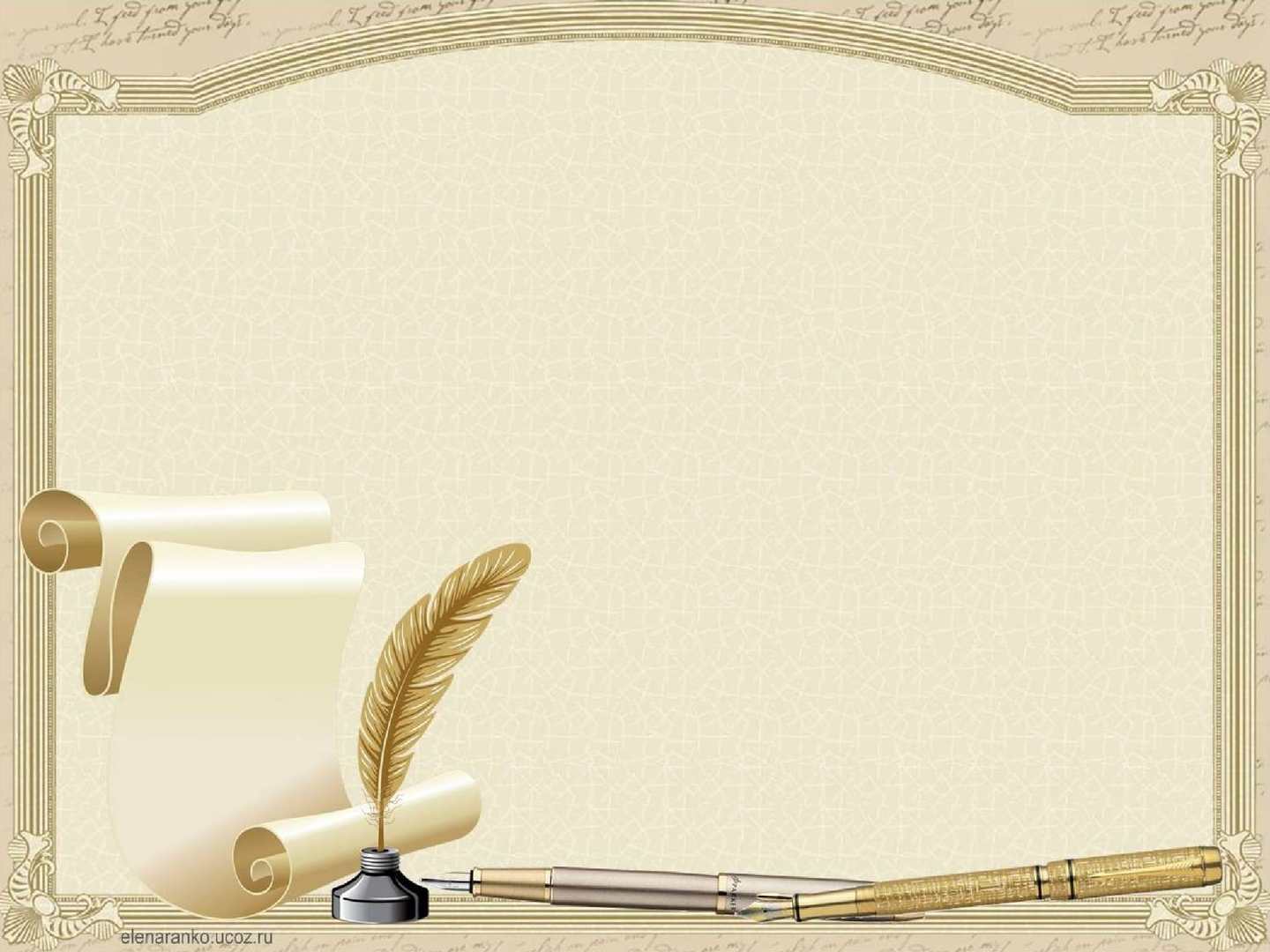 Годовой календарный учебный график разработан в соответствии:
- Законом Российской Федерации от 29.12.2012 г. № 273-ФЗ «Об образовании в Российской Федерации»;
- Федеральным государственным образовательным стандартом дошкольного образования, утвержденным приказом Министерства образования и науки Российской Федерации от 17 октября 2013 г. N 1155; 
- Приказом Министерства образования и науки Российской Федерации от 30.08.2013 № 1014  «Об утверждении порядка организации и осуществления образовательной деятельности по основным общеобразовательным программах - образовательным программам дошкольного образования»;
- Основной образовательной программой ДОУ, разработанной в соответствии с основной общеобразовательной программой «От рождения до школы» под редакцией Н.Е. Вераксы, Т.С. Комаровой, М.А. Васильевой , в соответствии с ФГОС ДО.
- Санитарно-эпидемиологическими правилами и нормативами СанПиН 2.4.1.3049-13 «Санитарно-эпидемиологические требования к устройству, содержанию и организации режима работы дошкольных образовательных учреждений», от 15.05.2013г. №26;
- Письмом  «Комментарии к ФГОС дошкольного образования» Министерства образования и науки Российской Федерации от 28.02.2014 г. № 08-249
- Уставом муниципального бюджетного дошкольного образовательного учреждения детский сад № 1 «Ромашка».
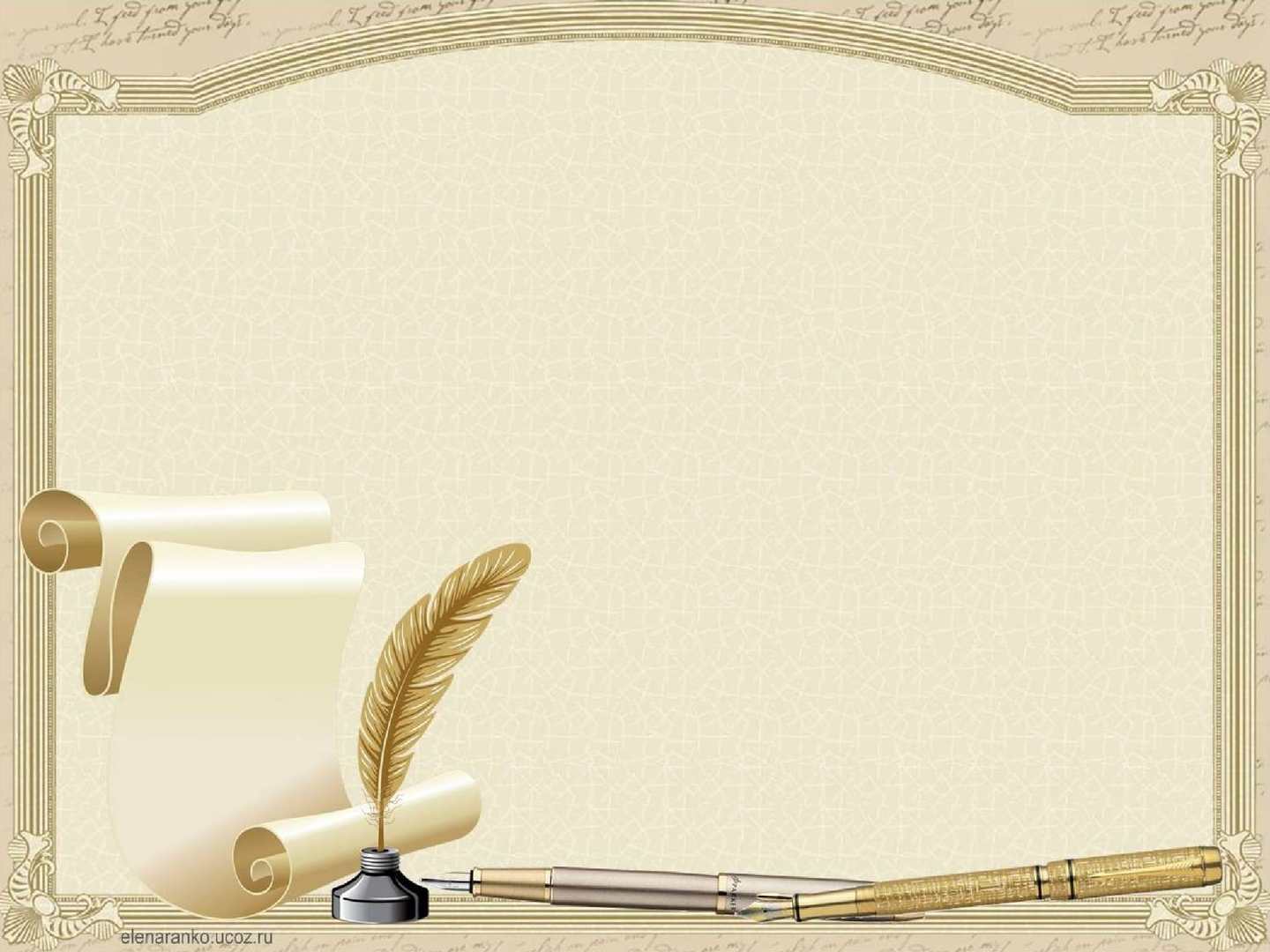 Календарный  учебный график учитывает в полном объеме возрастные психофизические особенности воспитанников и отвечает требованиям охраны их жизни и здоровья.
Содержание календарного  учебного графика включает в себя следующие сведения:
- количество групп в детском саду; 
- режим работы ДОУ;
- продолжительность учебного года;
- количество недель в учебном году;
- сроки проведения каникул, их начало и окончание;
- сроки проведения мониторинга;
- праздничные дни;
- перечень проводимых праздников для детей;
- организация образовательного процесса
- мероприятия, проводимые в летний оздоровительный период
- модель физического развития.
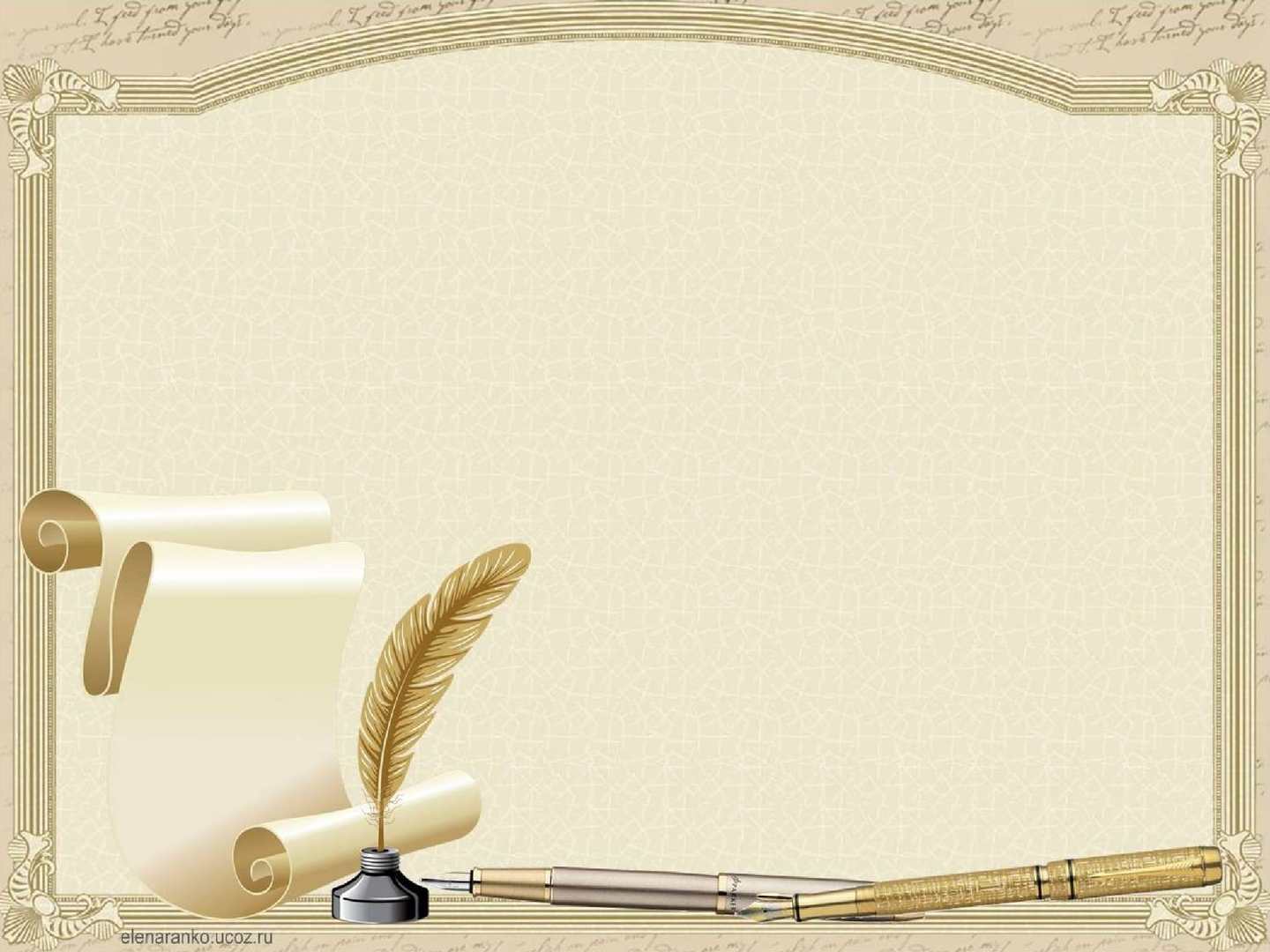 Режим работы ДОУ:  10,5 часов (с 7.30 – 18.00),  рабочая неделя состоит из 5 дней, суббота и воскресение - выходные дни. Согласно статье 112 Трудового Кодекса Российской Федерации, а также Постановления о переносе выходных дней Правительства РФ от 24.09.2015 г. № 1017  в  календарном учебном графике учтены нерабочие (выходные и праздничные) дни.
Продолжительность учебного года составляет 38 недель (1 и 2 полугодия) Согласно статье 112 Трудового Кодекса Российской Федерации. Производственный календарь на 2017 год с праздниками и выходными днями составлен согласно Cтатьи 112 ТК РФ (в ред. от 23.04.2012 N 35-ФЗ) "Нерабочие праздничные дни", Приказа Минздравсоцразвития РФ от 13.08.2009 N 588н "Об утверждении порядка исчисления нормы рабочего времени на определенные календарные периоды времени (месяц, квартал, год) в зависимости от установленной продолжительности рабочего времени в неделю" и Постановления утвержденного Правительством РФ от 04.08.2016 N 756 "О переносе выходных дней в 2017 году". В годовом календарном учебном графике учтены нерабочие (выходные и праздничные) дни.
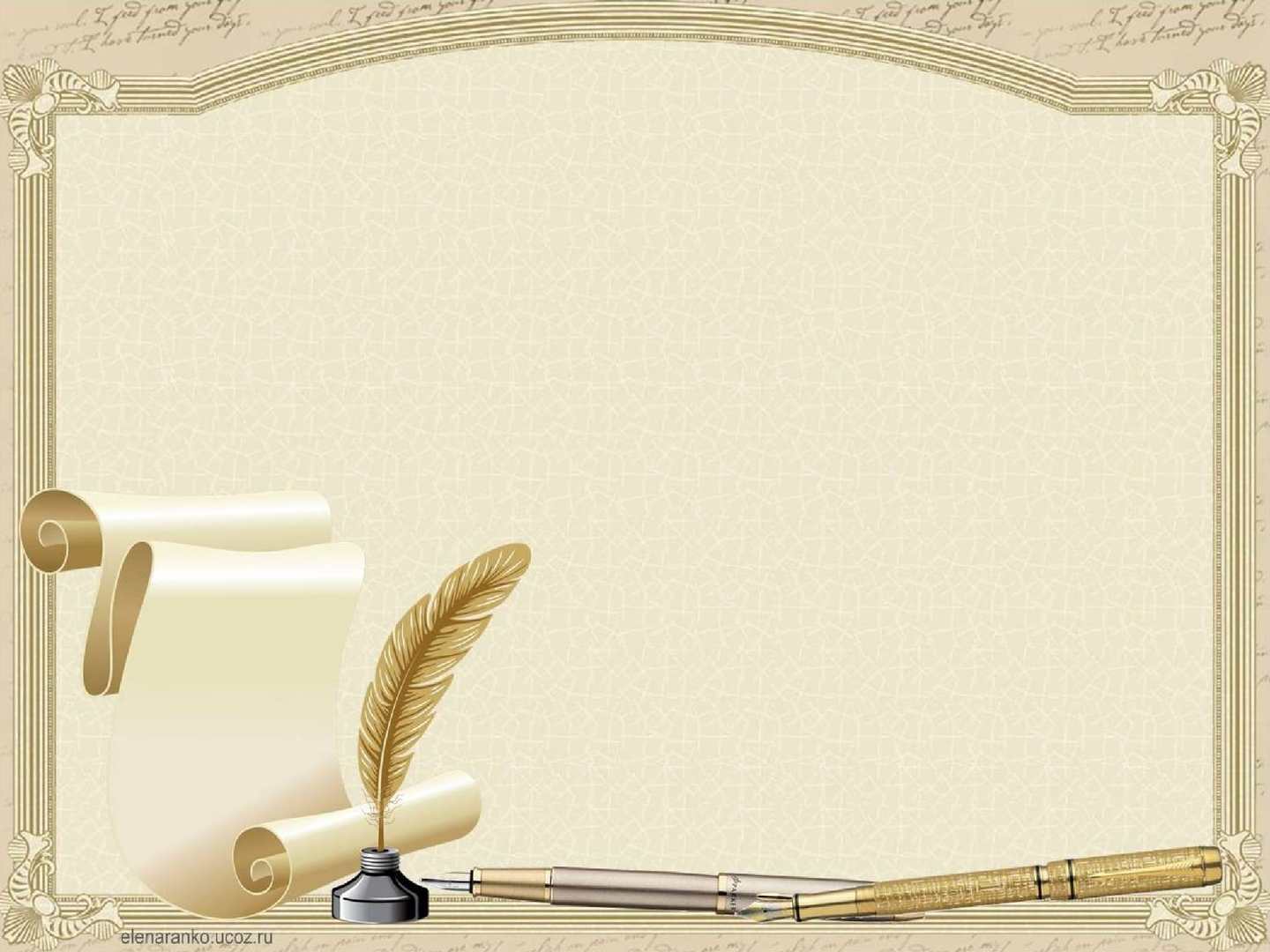 Перечень групп, функционирующих в ДОУ:
В МБДОУ детском саду №1 «Ромашка» на 01.09.2016г. 104 воспитанника от 1,6 лет  до 7 лет. 
В МБДОУ функционирует 5 разновозрастных  групп:
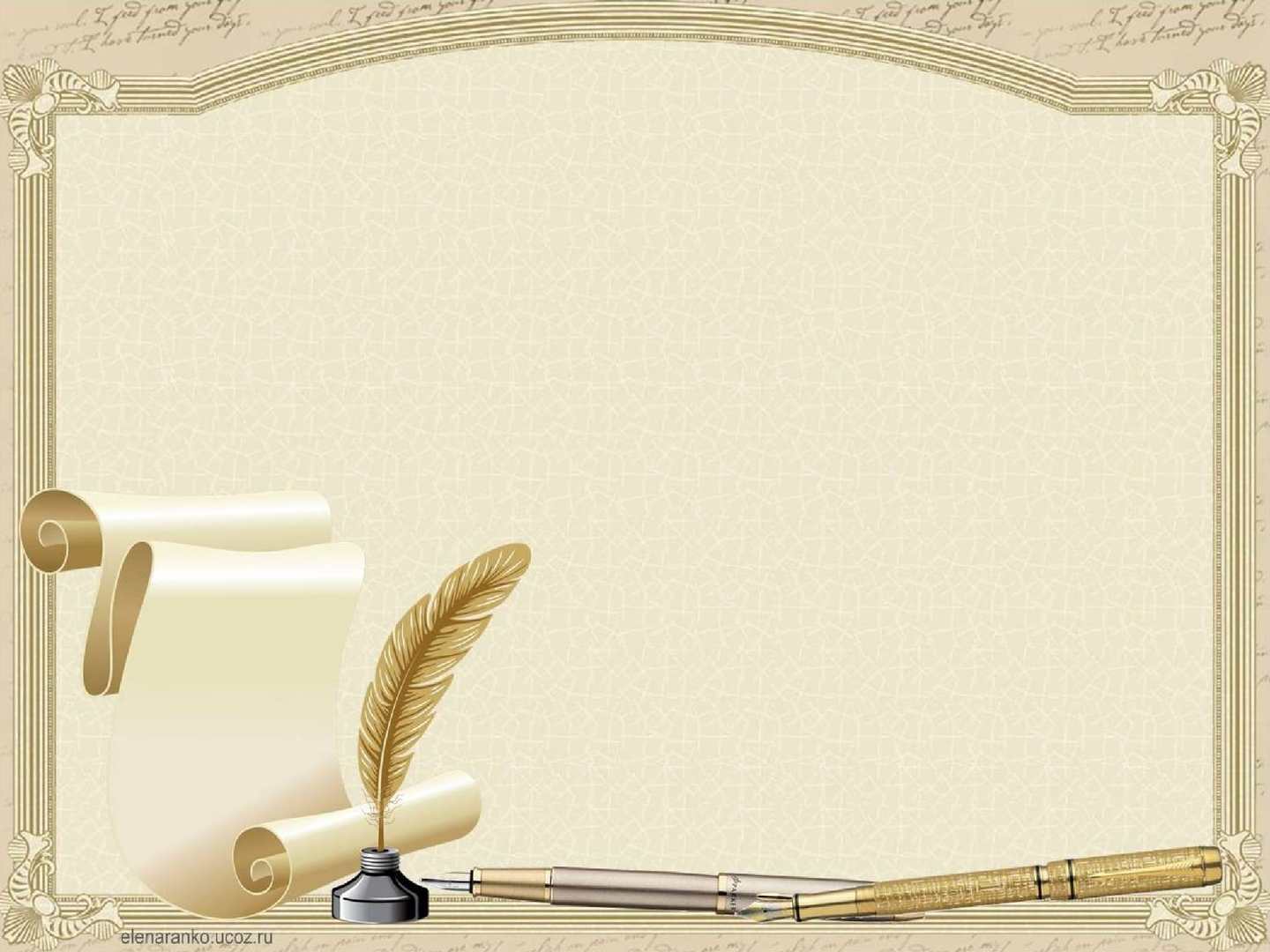 Организация режима  пребывания  детей в образовательном учреждении
Организация образовательного процесса
 1. Режим работы учреждения
2. Продолжительность учебного года
3. Организация режима пребывания детей в образовательном учреждении
4. Мероприятия, проводимые в рамках образовательного процесса
3.1. Оценка индивидуального развития дошкольников, связанная с оценкой эффективности педагогических действий и лежащая в основе его дальнейшего планирования
3.2. Праздничные дни
4. Праздники для воспитанников
5. Мероприятия, проводимые в летний оздоровительный период
6. Максимальная недельная нагрузка НОД
7. Непрерывная образовательная деятельность 
8. Организованная образовательная деятельность  эстетически – оздоровительного цикла
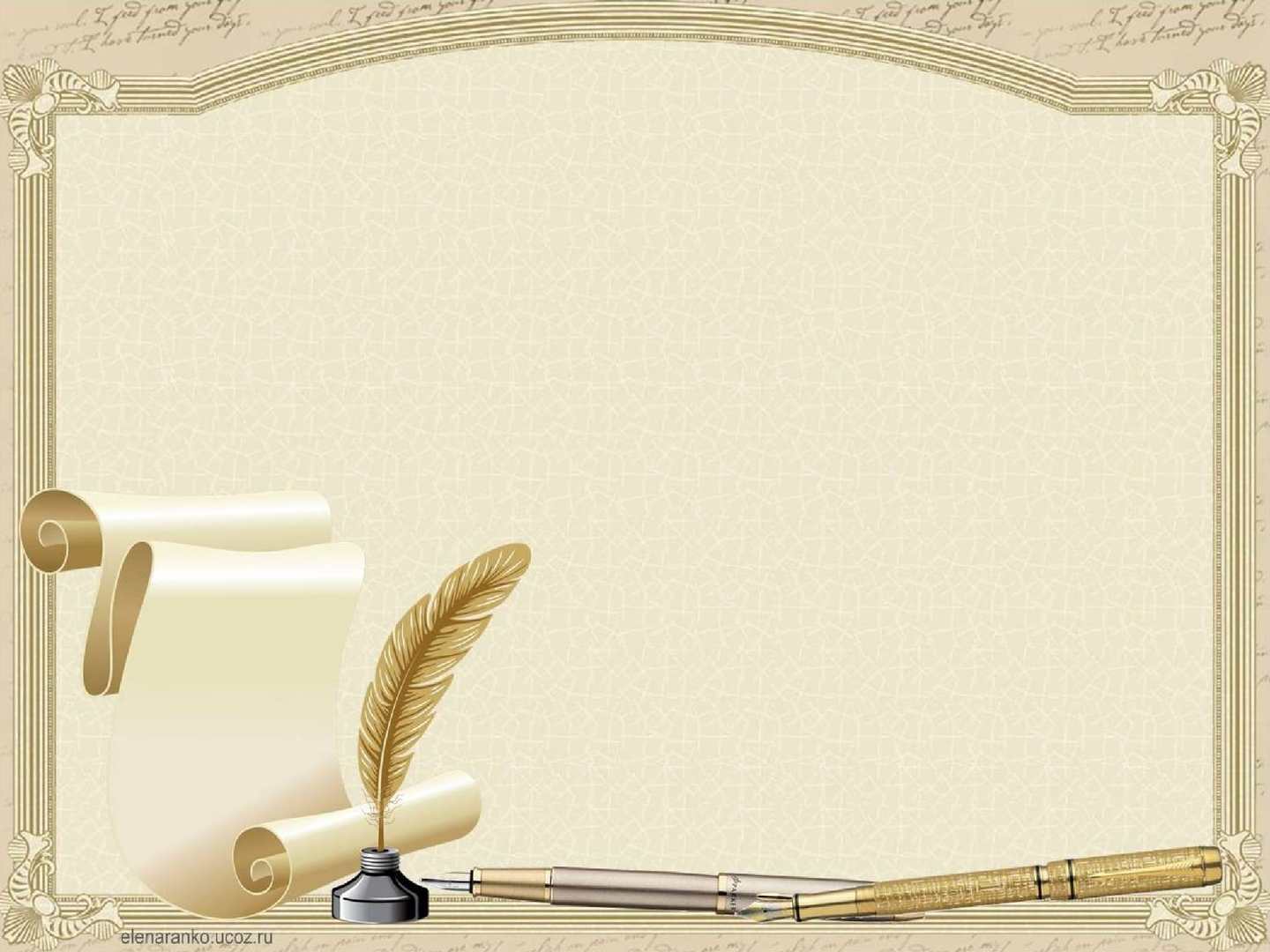 9. Сетка совместной образовательной деятельности в режимных моментах
9.1. Общение
9.2. Игровая деятельность, включая сюжетно-ролевую игру с правилами и другие виды игр
9.3. Познавательная и исследовательская деятельность
9.4. Формы творческой активности, обеспечивающей художественно-эстетическое развитие детей
9.5. Выставки детского творчества
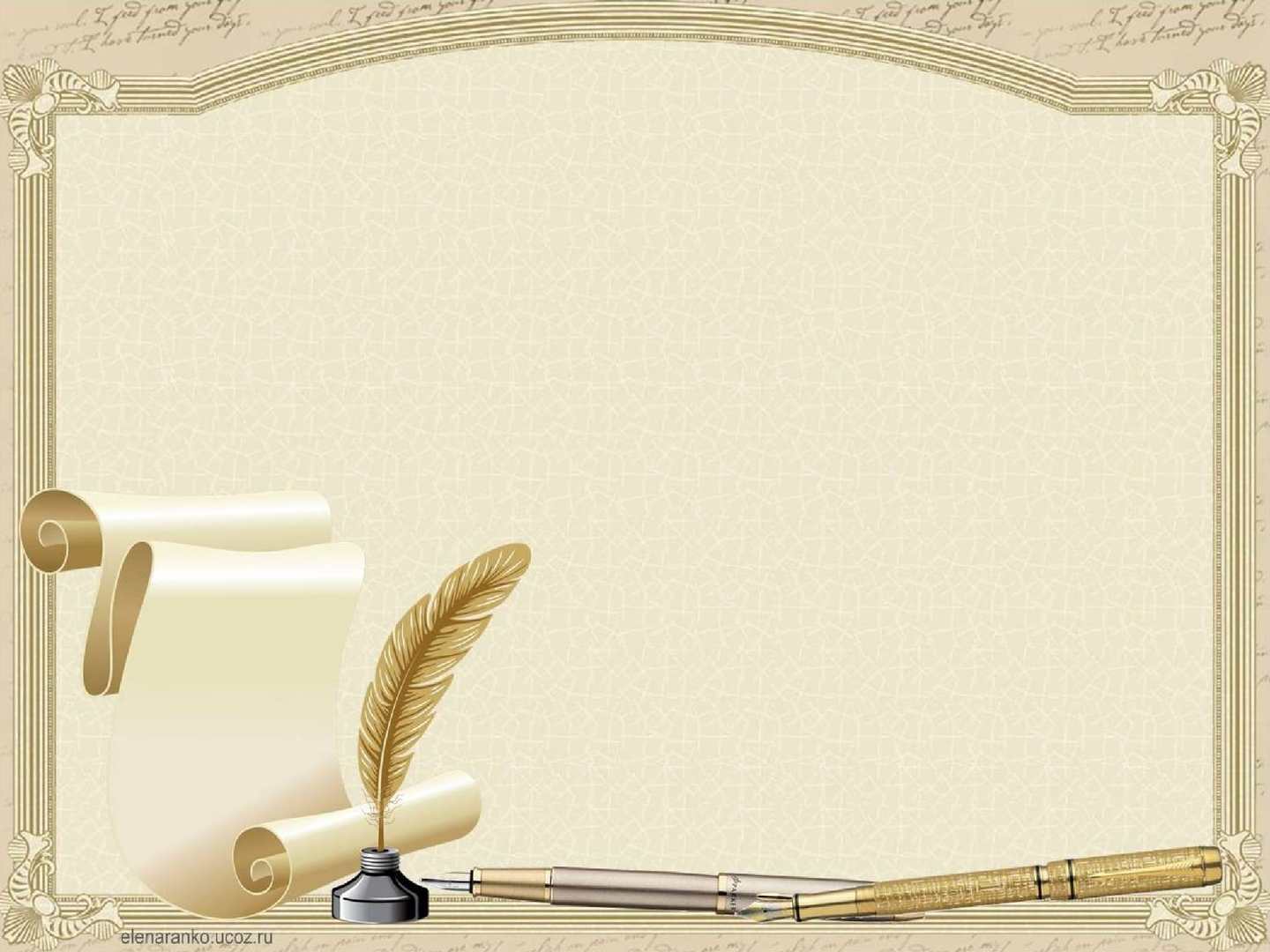 10. Модель физического развития
Физкультурно-оздоровительные мероприятия в ходе выполнения режимных моментов деятельности детского сада :
Физкультурные занятия
Физкультурно-оздоровительная работа в режиме дня
Физические упражнения и игровые задания
Активный отдых 
Самостоятельная двигательная деятельность 
Музыкально –ритмические движения
11. Организация дополнительного образования во второй половине дня согласно  графика вне основного времени
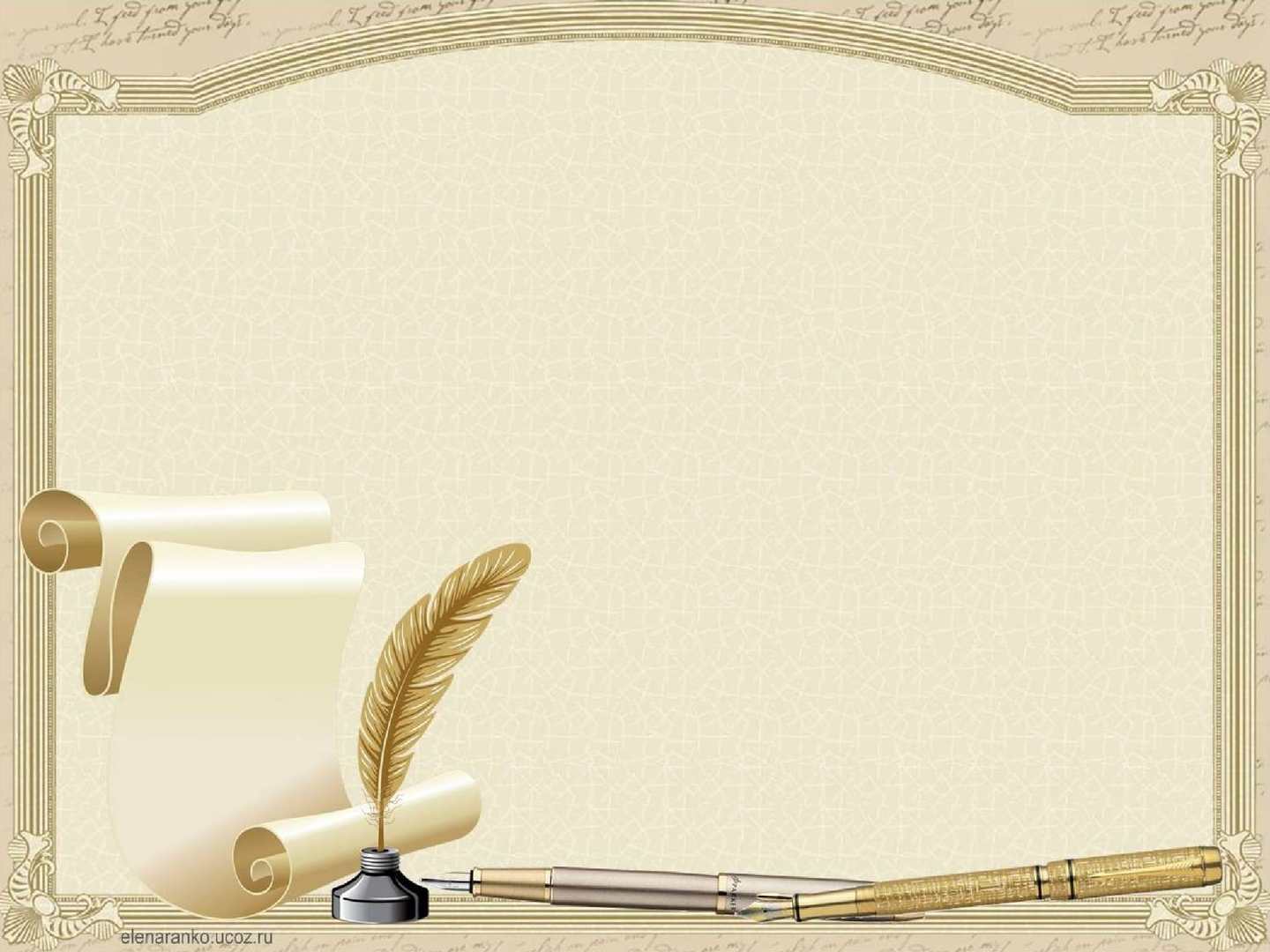 Календарный учебный график определяет продолжительность учебного года, график праздничных событий, общественных мероприятий и социальных акций, определяющий тематикукалендарного планирования педагогов.
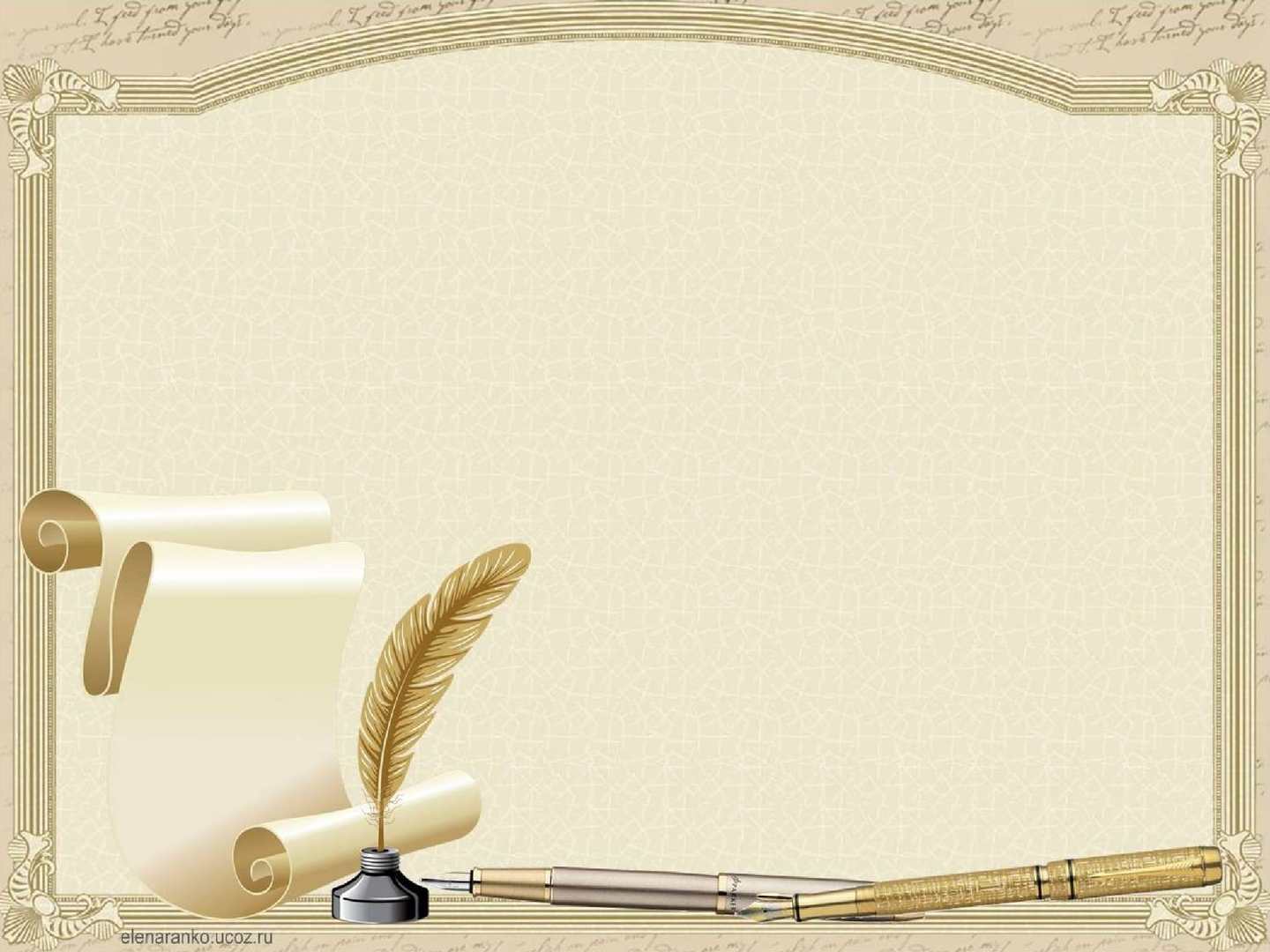 То, что сегодня ребенок умеет делать в сотрудничестве и под руководством, завтра он становится способен выполнить самостоятельно... Исследуя, что ребенок способен выполнить в сотрудничестве, мы определяем развитие завтрашнего дня. 
Выготский Л.С.